CTOF Off-Project Proposed Work
The cosmic ray testing plans that will take place off project include:
 Detailed studies of time resolution vs. coordinate and angle for all counters
 Studies to minimize CFD contribution to time resolution
 Time-dependent calibration optimization of time resolution
 CTOF calibration suite development (in progress)
 CTOF reconstruction suite development (in progress)
 Preparation of technical reports/papers
 Development and optimization of light monitoring system
 Long base-line monitoring of system performance and stability
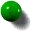 20% FTE scientist level
(DSC)
Calibration development off-project similar in scale to work on FTOF system